New Horizons MVIC KEM Cruise 1
New Horizons Extended Mission (KEM) and PDS/Comet Review
2018 Oct 10/11
Michael S. P. Kelley
University of Maryland
Lien
1. catalog/dataset.cat
First use of MU69 in the DATA_SET_DESC and ABSTRACT_DESC should use the full designation of the object.
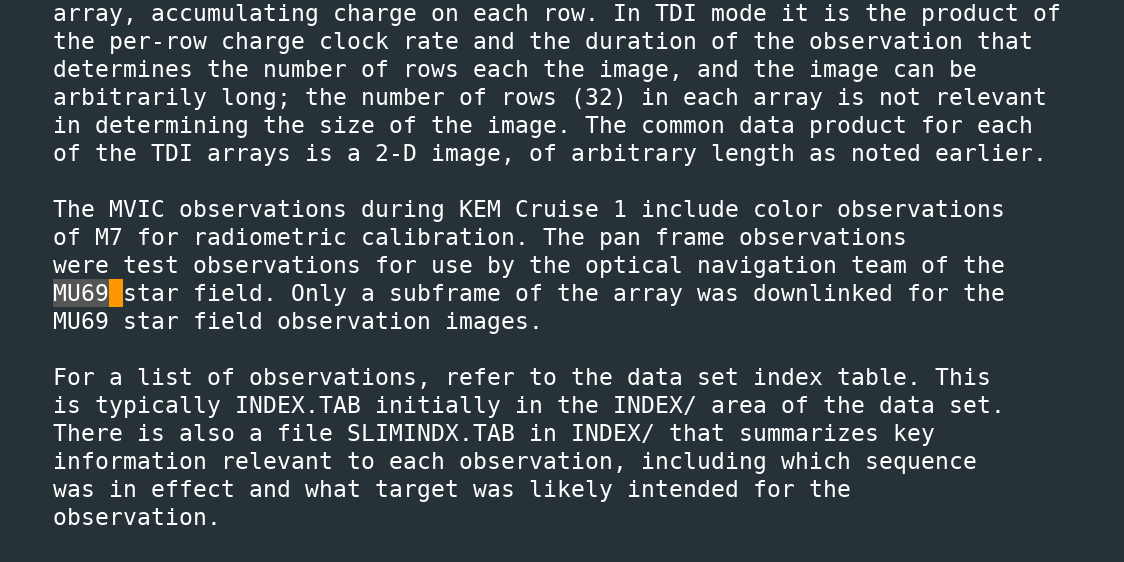 Lien
2. catalog/dataset.cat
In CONFIDENCE_LEVEL_NOTE:




But this document does not exist.  Resolve according to our discussions yesterday.
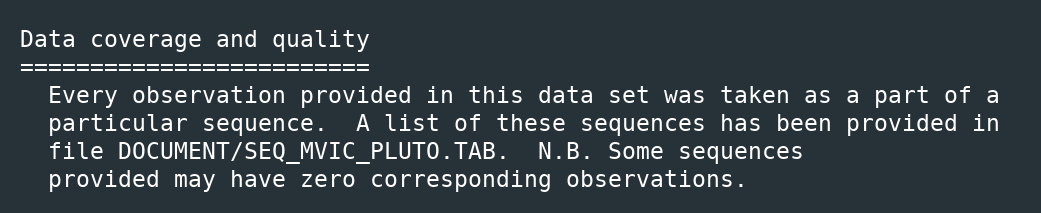 data/
12 images taken September 2017:
	8 of open cluster M7
	4 of 2014 MU69 starfield
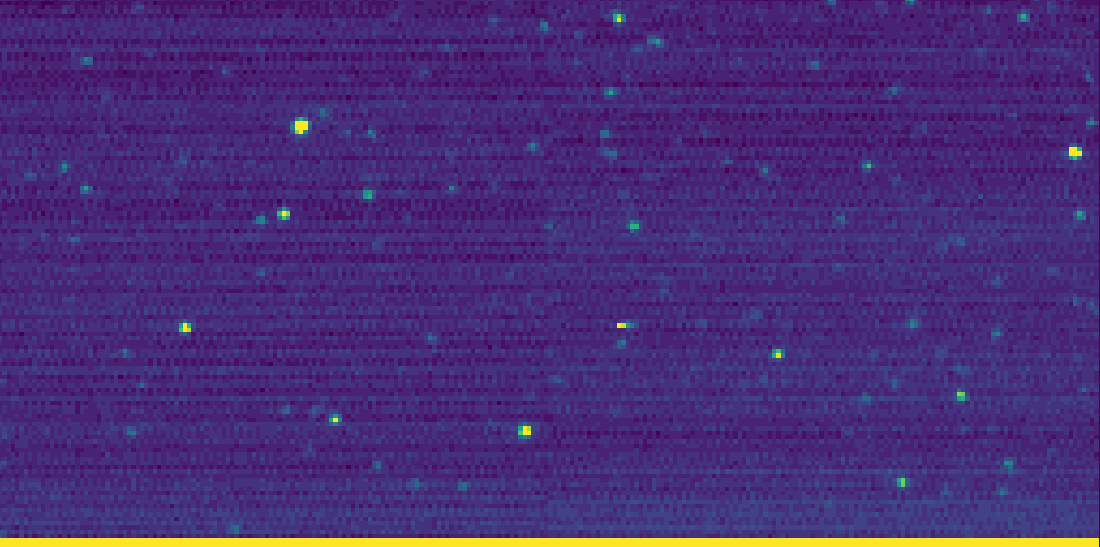 3. 2014 MU69 Field
Uses Panchromatic Framing Channel, lossless compression, windowed.
Data include a time series of images taken over ~5 min with associated housekeeping data and a table of the window parameters.
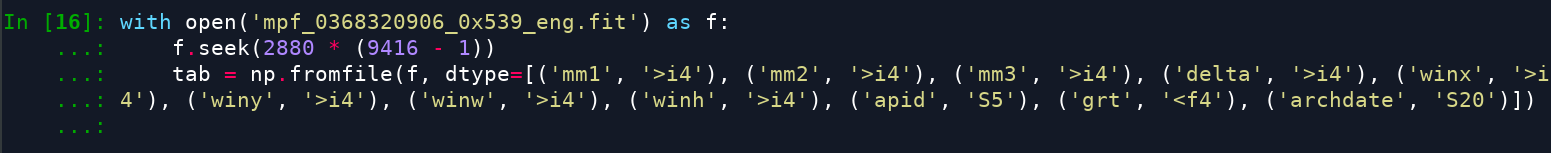 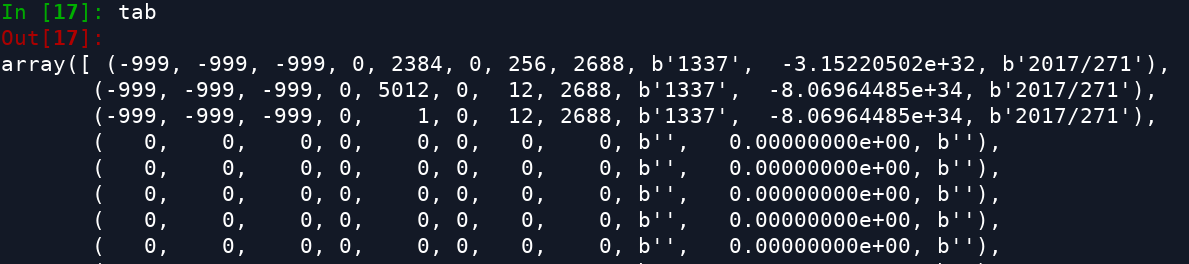 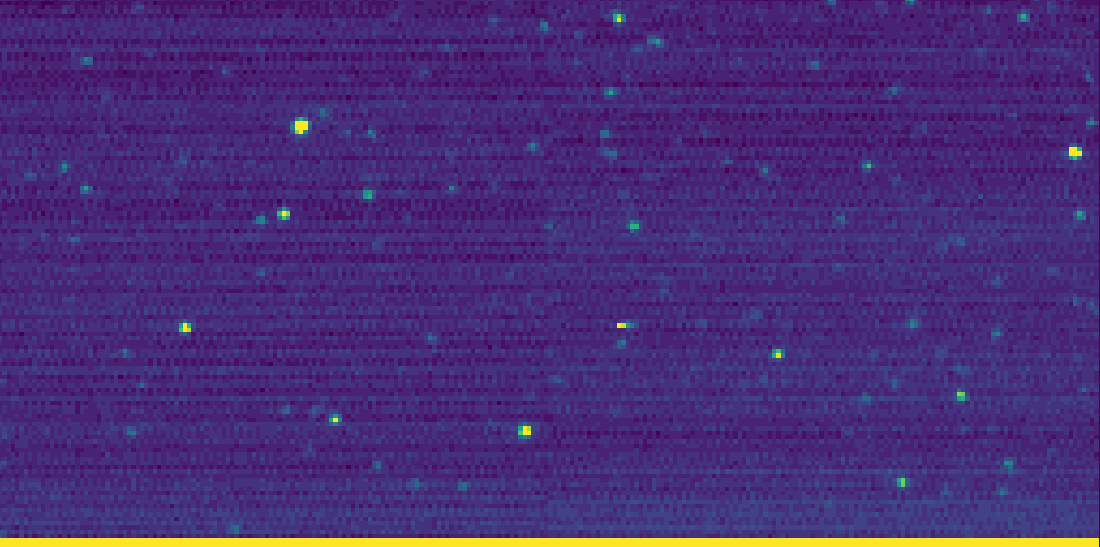 Window parameters agree with the image I checked: starfield with 2 apparent overscan regions.
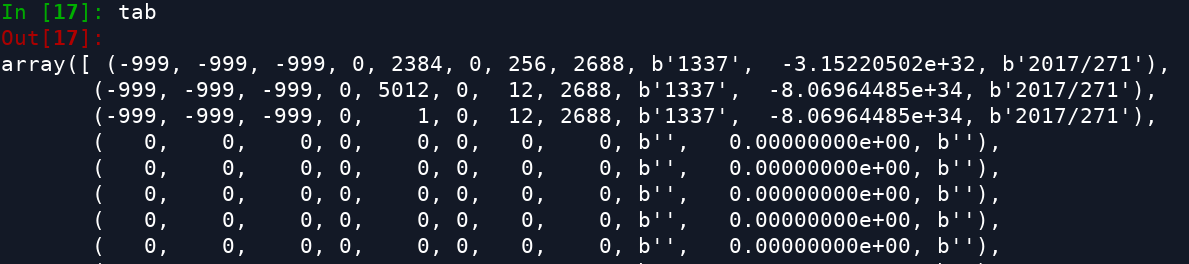 Looks good
Looks good
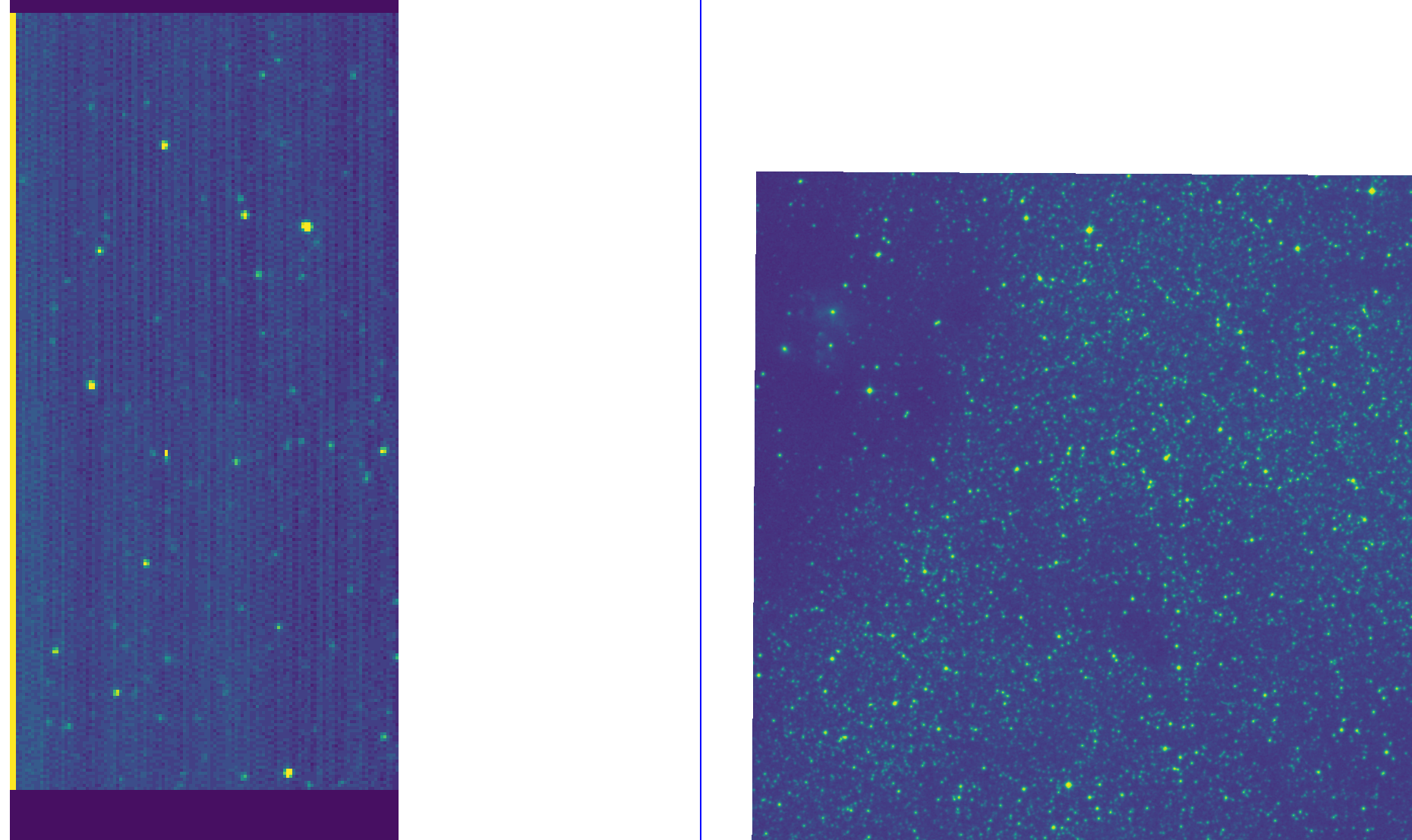 Looks good
4. Check M7 photometry
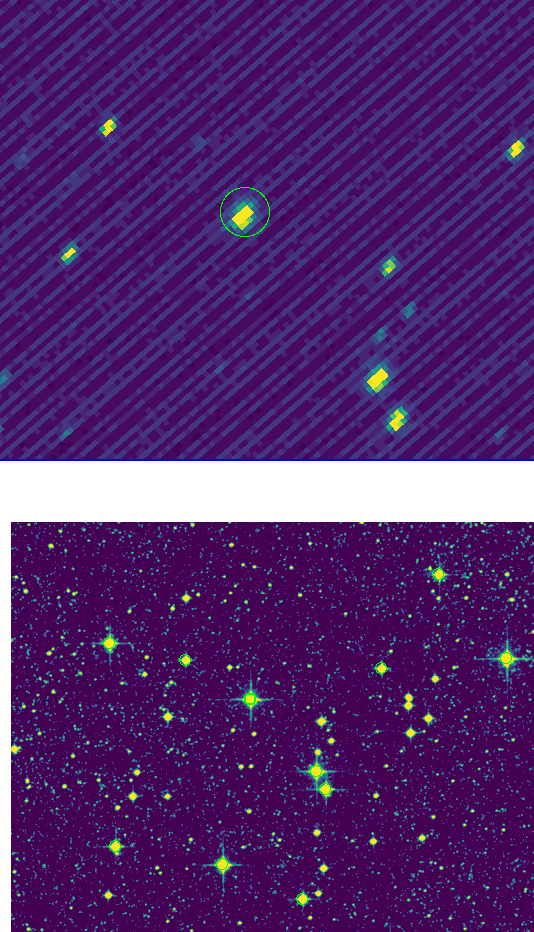 Just checking a single V=5.97, B-V=0.0 star.
→ 1e-11  W/m2/μm
Using calibration for the Sun I measure:
→ 1e-11 W/m2/μm